স্বাগতমঃ
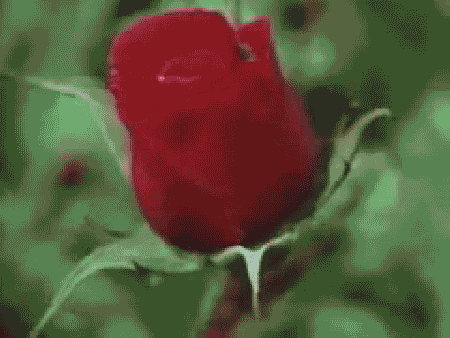 উপস্থাপনায়ঃ
মোঃ বিল্লাল হোসেন
প্রধান শিক্ষক 
 দিঘীরপাড় সরকারি প্রাঃবিদ্যালয় 
কসবা,ব্রাহ্মণবাড়িয়া।
শ্রেণীঃ  দ্বিতীয়  
বিষয়ঃ বাংলা 
পাঠের শিরোনামঃ প্রার্থনা 
পাঠ্যাংশঃ (তুলি দুই- - -- তোমার দান।)
সময়ঃ৪০মিঃ
শিখনফলঃ
২,১ ছড়া শোনে মনে রাখতে পারবে।
২,২ বাক্যস্থিত শব্দে ব্যবহৃত ধ্বনি স্পষ্ট ও শুদ্ধভাবে বলতে পারবে।
২,৩ পাঠ্য পুস্তকের শব্দ শুদ্ধ উচ্চারণে  পড়তে পারবে।
২,৪ যুক্তব্যঞ্জণ ভেঙ্গে লিখতে পারবে।
আবেগসৃষ্টিঃ
ছড়া গানের মাধ্যমে।
প্রার্থনা
(প্রথম ৮ লাইন)
প্রার্থনা 
সুফিয়া কামাল
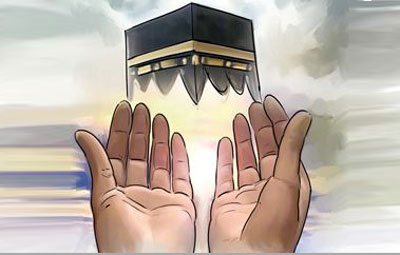 তুলি দুই হাত করি মোনাজাত 
হে রহিম রহমান 
কত সুন্দর করিয়া ধরণী 
মোদের করেছ দান,
গাছে ফুল ফল
নদী ভরা জল।
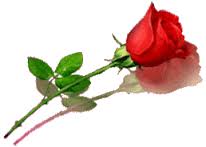 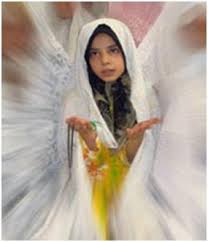 প্রার্থনা
 সুফিয়া কামাল
তুলি দুই হাত করি মুনাজাত
হে রহিম রহমান
কত সুন্দর করিয়া ধরণী
মোদের করেছ দান,
গাছে ফুল ফল
নদী ভরা জল
পাখির কণ্ঠে গান
সকলি তোমার দান।
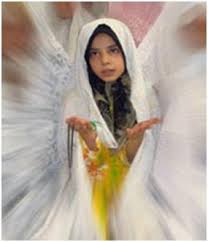 দুই হাত তুলে প্রার্থনা করি।
প্রার্থনা
মুনাজাত
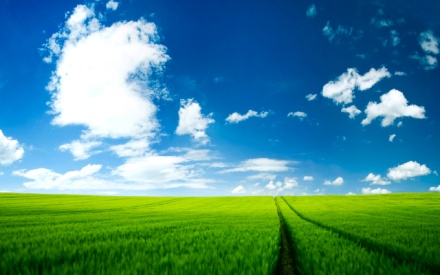 ধরণী
পৃথিবী
ধরণী অনেক সুন্দর।
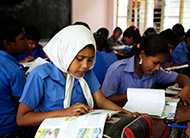 প্রার্থনা
 সুফিয়া কামাল
তুলি দুই হাত করি মুনাজাত
হে রহিম রহমান
কত সুন্দর করিয়া ধরণী
মোদের করেছ দান,
গাছে ফুল ফল
নদী ভরা জল
পাখির কণ্ঠে গান
সকলি তোমার দান।
কণ্ঠ ----ন্ঠ –ণ+ঠ
সুন্দর ---ন্দ---ন+দ
১।দুই হাত তুলে কী করব?
২।গাছে কী ছিল?
৩।নদি ভরা কী আছে?
৪।পাখির কণ্ঠে কী ছিল?
দলীয় কাজঃ
          সুন্দর,কন্ঠ।
পাঠ্য বইয়ের সাথে সমন্বয়ঃ
      (নিচু স্বরে পাঠ)
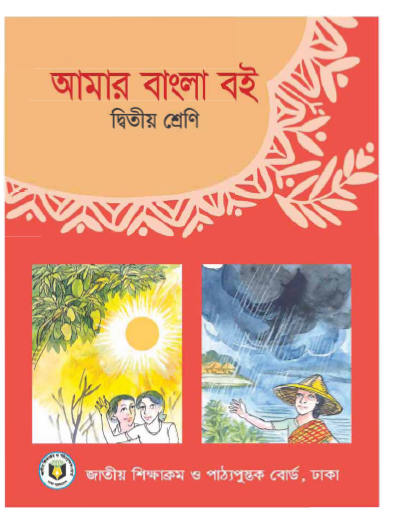 মূল্যায়নঃ
হে রহিম রহমান
তুলি দুই হাত করি মুনাজাত
কত সুন্দর করিয়া ধরণী
মোদের করেছ দান।
ধন্যবাদঃ
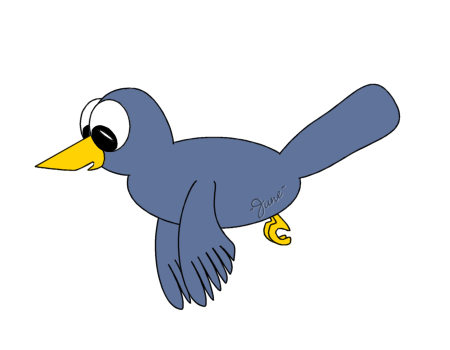